Advertising and the Consumer Culture
Analyze and Advertisement Blog
Advertising Blog
Students will write a blog posts of about 600 – 1000 words. The blogs must provide a critical analysis of one of the two topics below. Even though this is a blog, the topics must be properly researched and analyzed with credible (reliable/valid) references, not based on conjecture. Blog posts must critically analyze the topic in a clear, concise, informative, and interesting manner and should link the topic to the class readings. Students with video production skills can produce a video instead of a blog, however this must also be approved by me (Erik Chevrier).

A hard copy of the blog must be handed to me on February 15th
Blog Topics
Analyze an advertisement, media campaign, YouTube Video, or other relevant advertising media product. Students must use the models and cultural frames discussed in class, including but not limited to Johnson (1986), Nesbit-Larking (2007), Leiss, Kline, Jhally, Botterill, Asquith (2018), O’Barr (2005) and/or Holm (2017).
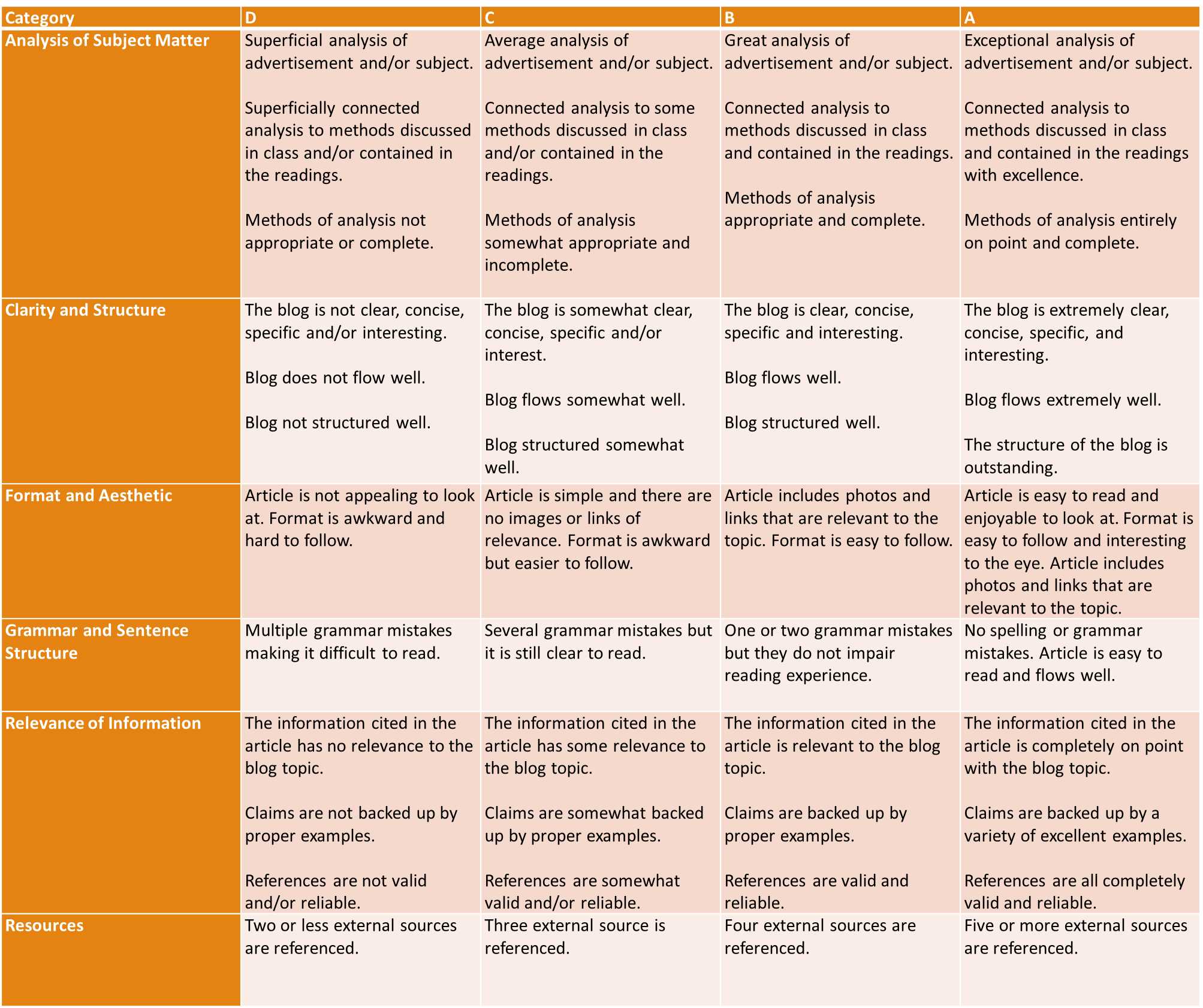